Polishing Feedback Comments
Sample 2: Process OFI
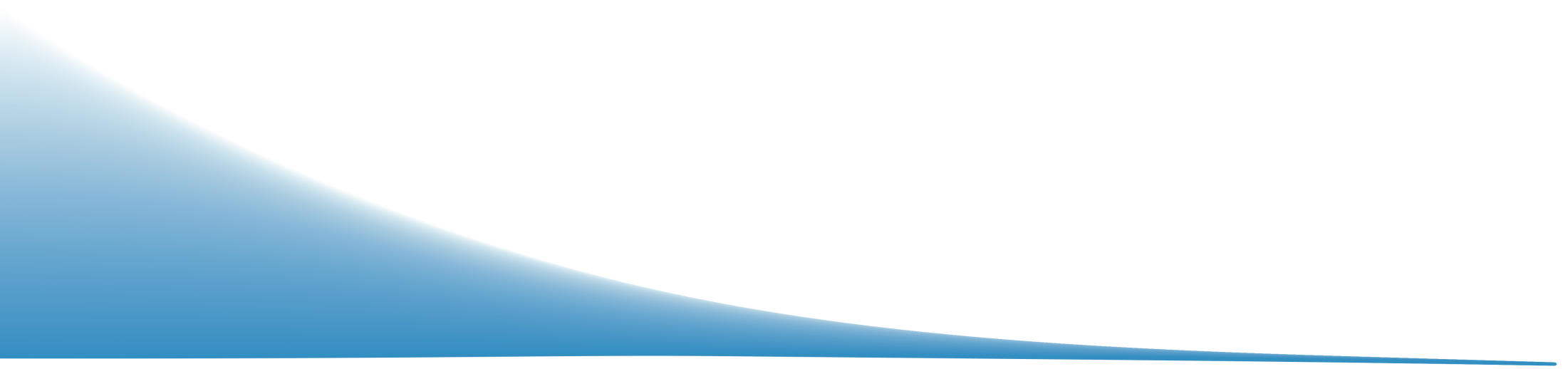 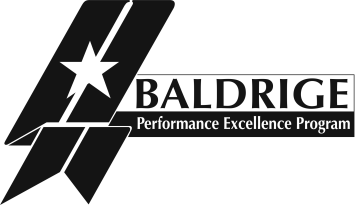 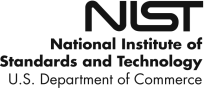 Baldrige Performance Excellence Program | www.nist.gov/baldrige
Baldrige examiners are familiar with this principle:
An actionable comment contains . . .
A concise opening statement of the main idea (the “nugget”)
The relevance of this main idea to the applicant
One or two examples . . .

… with these elements arranged in the most readable way for the applicant.
[Speaker Notes: To make a comment relevant and actionable for applicants it should contain
A concise opening sentence that expresses a single thought—the “nugget” (or essence, or main point) of the comment 
The relevance or importance of the nugget to the applicant
One or two examples
Except for the opening sentence, the elements in this slide don’t reflect a prescribed order. Comment should contain these points, ordered as to be the most readable for applicant.]
This example focuses on “polishing” (increasing the quality of) comments in these ways:
Make sure the relevance relates to a key factor.
Make sure to use only one nugget and one point of  relevance per comment.
“Show, don’t (just) tell” the applicant how it demonstrates the evaluation factors.
What’s the difference between “telling” and “showing”?
In your comment, don’t just parrot what’s in the application. Also “show” the applicant why the comment has some significance for its improvement journey. 
Ask yourself, “Why is this comment important for the applicant specifically, and not some generic observation?”
[Speaker Notes: What’s the difference between just “telling” and “showing”?
In your comment, don’t just parrot what’s in the application. Also “show” the applicant why the comment has some significance for its improvement journey. Ask yourself, “Why is this comment important for the applicant specifically, and not some generic observation?”]
4.2a(1), a(2) Draft 1
Nugget
Nugget
It is unclear how the applicant systematically collects and shares workforce knowledge. In addition, it is unclear how the applicant uses knowledge and resources to embed learning in the way it operates. Without systematic processes to manage knowledge, the applicant may not be sustainable. Effective processes to embed learning into operations may address the workforce requirement of “having opportunities to learn” and encourage the values of Creativity and Courage.
Examples?
Relevance
Relevance
The comment has almost all the prescribed parts, but  . . .
There are two nuggets. The examiner could combine the two ideas under one “umbrella” nugget, or focus the comments on one of the two areas: knowledge management or organizational learning.
There are two points of relevance, and one of them doesn’t relate specifically to the applicant (“may not be sustainable”).
And the comment just tells  the applicant something generic: it doesn’t give examples to show the applicant what the OFI is.
[Speaker Notes: The comment has almost all the prescribed parts, but its potential impact for the applicant could be improved. For example, 
There are two nuggets. The examiner has a choice here: to combine the two ideas under one “umbrella” nugget around organizational knowledge or to focus the comments on one of the two areas: knowledge management or organizational learning.
There are two points of relevance, one relating to each nugget.
One of the points of relevance doesn’t relate specifically to the applicant (“may not be sustainable”).
And the comment just tells  the applicant something generic: it doesn’t give examples to show the applicant what the OFI is.]
4.2a(1), Draft 2: Make sure there is only one nugget and one point of relevance.
Nugget
It is unclear how the applicant systematically collects and shares workforce knowledge. In addition, it is unclear how the applicant uses knowledge and resources to embed learning in the way it operates. Without systematic processes to manage knowledge, the applicant may not be sustainable. Effective processes to embed learning into operations may address the workforce requirement of “having opportunities to learn” and encourage the values of Creativity and Courage.
Relevance
The examiner has decided to focus on one nugget related to 4.2a(1) and leave aside the other nugget to use in another comment. 
In another situation, the examiner might have chosen the other option—writing a broader comment on 4.2a—if that would be more useful to the applicant.
The examiner also deleted the relevance related to the other nugget.
Examples?
[Speaker Notes: Here, the examiner has decided to focus on one nugget related to 4.2a(1) and leave aside the other nugget to use in another comment, believing that the applicant would most benefit from focused comments in these two areas. In another situation, the examiner might have chosen the other option—writing a broader comment on 4.2a—if that would help the applicant more.
The examiner also deleted the relevance related to the other nugget.]
Draft 3: Make sure the relevance relates to a key factor.
Nugget
It is unclear how the applicant systematically collects and shares workforce knowledge. Without systematic processes to manage knowledge,
the applicant may not fully leverage its core competency of Ingenuity. 
the applicant may not be sustainable.
Relevance
Examples?
The comment here is getting somewhere: it has one nugget and one point of relevance. 
Also, the examiner has related this comment to the applicant by including a key factor.
But the comment still isn’t as useful to the applicant as it could be: there are no examples to show the applicant how the nugget relates to its situation.
[Speaker Notes: The comment here is better than the previous one because it includes only one nugget and one point of relevance. 
Also, the examiner has looked at the key factors he or she has compiled and has found one that relates to the nugget. If you have developed a good list of key factors, it will be helpful here. But the comment still isn’t as useful to the applicant as it could be: it needs some examples to show the applicant how the nugget relates to its situation.]
Draft 4: To support the nugget, “show,” don’t just “tell,” the applicant how it meets or doesn’t meet the requirement.
Nugget
It is unclear how the applicant systematically collects and shares workforce knowledge. 
Other than through exit interviews, the applicant does not appear to capture and transfer EOs’ knowledge. In addition, it is unclear how the knowledge in CNet is transferred to EOs and suppliers, or how the Leading Practices Database systematically serves as an input to process design and management (Figure 6.1-1).
Without systematic processes to manage knowledge, the applicant may not fully leverage its core competency of Ingenuity.
Relevance
Examples
The new sentences show the applicant exactly where the gap is.
[Speaker Notes: The new sentences show the applicant exactly where the gap is.]
Draft 5 (Bonus for the applicant!): Incorporate the three elements of the comment  in the most effective way.
Nugget with relevance
It is unclear how the applicant systematically collects and shares workforce knowledge 
to leverage its core competency of Ingenuity. 
Other than through exit interviews, the applicant does not appear to capture and transfer EOs’ knowledge. In addition, it is unclear how the knowledge in CNet is transferred to EOs and suppliers, or how the Leading Practices Database systematically serves as an input to process design and management (Figure 6.1-1).
Without systematic processes to manage knowledge, the applicant may not fully leverage its core competency of Ingenuity.
The examiner moved the relevance right to the front of the comment, just by moving the last sentence from the previous draft up to the beginning of the comment and then doing a bit of wordsmithing. (This is not always possible.)
Examples
[Speaker Notes: The examiner moved the relevance/significance right to the front of the comment, just by moving the last sentence from the previous draft up to the beginning of the comment and then doing a bit of wordsmithing.]
Final Comment: 4.2a(1)
Nugget with relevance
It is unclear how the applicant systematically collects and shares workforce knowledge 
to leverage its core competency of Ingenuity. Other than through exit interviews, the applicant does not appear to capture and transfer EOs’ knowledge. In addition, it is unclear how the knowledge in CNet is transferred to EOs and suppliers, or how the Leading Practices Database systematically serves as an input to process design and management (Figure 6.1-1).
Original comment: It is unclear how the applicant systematically collects and shares workforce knowledge. In addition, it is unclear how the applicant uses knowledge and resources to embed learning in the way it operates. Without systematic processes to manage knowledge, the applicant may not be sustainable. Effective processes to embed learning into operations may address a workforce requirement of “having opportunities to learn,” and encourage the values of Creativity and Courage.
Examples
Disclaimer: Not all process OFIs will follow the order of this sample. Use the order that will be most effective for the applicant.